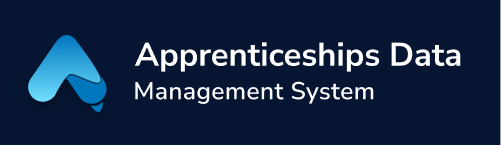 Changes to the AISS Payment Process
June 2022
What is AISS?
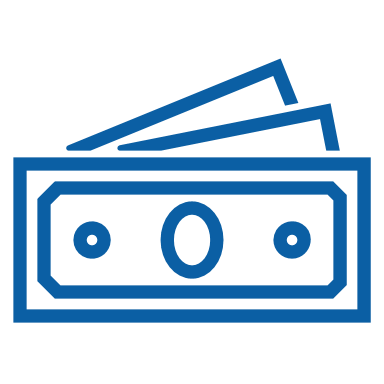 The Additional Identified Skills Shortage (AISS) payment is available to eligible Apprentices in ten occupations experiencing national skills shortages.
Apprentices that commenced their qualification in one of the 10 occupations on or after 1 July 2019 are eligible for this payment.
Changes to the AISS Process for Apprentices
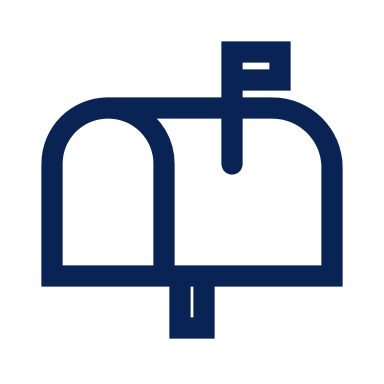 The AISS payment incentive process for Apprentices has been simplified.
Apprentices will no longer receive their AISS payment summary in the mail.
From 1 July 2022, this will be automatically sent to the ATO as pre-filled information on the myTax portal.
Apprentices will be able to use this pre-filled information to complete their tax returns.
Changes to the Validation Report
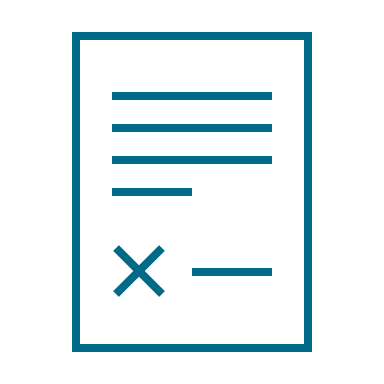 Mismatches in Apprentice information held in ADMS and by the ATO will be picked up as validation or technical errors as part of the information sharing between the two systems.
Each month, the department will provide a targeted report based on these errors to the appropriate Network Provider to resolve. 
This will result in increased data privacy and more accurate reporting.
Next Steps
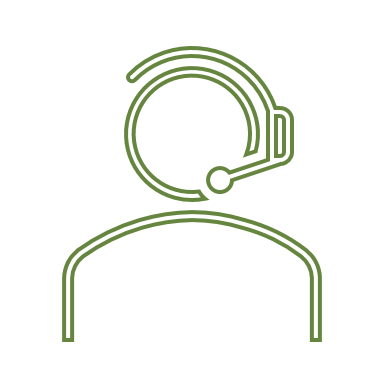 For Apprentices that are already receiving the AISS payment, please pass on this information about the change to the process.
If you are aware of any eligible Apprentices that have yet to claim AISS, please encourage them to apply by generating the claim forms and assisting them with the process.